「指導と評価の一体化」のための
学習評価について
中学校 社会
～　平成２９年告示　学習指導要領に基づく学習評価について　～
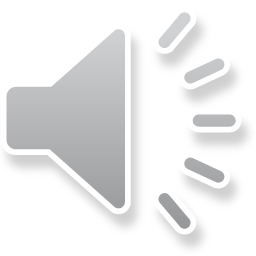 福岡県教育委員会
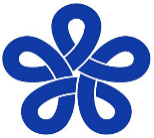 [Speaker Notes: 只今から，「『指導と評価の一体化』のための学習評価」について「中学校社会」の説明を始めます。
　なお，本資料は，国立教育政策研究所の「『指導と評価の一体化』のための学習評価に関する参考資料」をもとに作成しています。
　スライド右上に，該当ページを示していますので，参考資料をお持ちの方は，必要に応じてラインを引くなどしながらお聞きください。
　それでは，説明を始めます。]
「指導と評価の一体化」のための
学習評価について
中学校　社会
Ⅰ　中学校社会科の「内容のまとまり」
Ⅱ　中学校社会科における「内容のまとまりごとの評価規準」
　　作成の手順
Ⅲ　「内容のまとまりごとの評価規準」の考え方を踏まえた評価
　　規準の作成
Ⅳ　「主体的に学習に取り組む態度」の評価
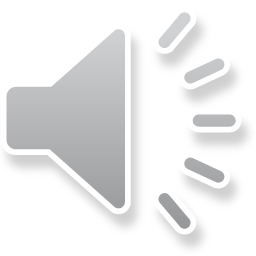 [Speaker Notes: 説明内容は，スクリーンに示しておりますとおり大きく４点です。]
「指導と評価の一体化」のための
学習評価について
中学校　社会
Ⅰ　中学校社会科の「内容のまとまり」
Ⅱ　中学校社会科における「内容のまとまりごとの評価規準」
　　作成の手順
Ⅲ　「内容のまとまりごとの評価規準」の考え方を踏まえた評価
　　規準の作成
Ⅳ　「主体的に学習に取り組む態度」の評価
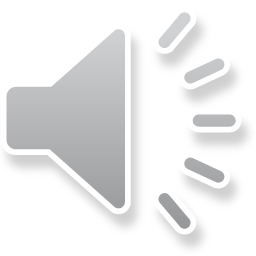 [Speaker Notes: まず，中学校社会科の「内容のまとまり」について説明します。]
Ⅰ　中学校社会科の内容のまとまり
P27
〔地理的分野〕
Ａ 世界と日本の地域構成 （１）地域構成
Ｂ 世界の様々な地域 （１）世界各地の人々の生活と環境
Ｂ 世界の様々な地域 （２）世界の諸地域
Ｃ 日本の様々な地域 （１）地域調査の手法
Ｃ 日本の様々な地域 （２）日本の地域的特色と地域区分
Ｃ 日本の様々な地域 （３）日本の諸地域
Ｃ 日本の様々な地域 （４）地域の在り方
〔歴史的分野〕
Ａ 歴史との対話 （１）私たちと歴史
Ａ 歴史との対話 （２）身近な地域の歴史
Ｂ 近世までの日本とアジア （１）古代までの日本
Ｂ 近世までの日本とアジア （２）中世の日本
Ｂ 近世までの日本とアジア （３）近世の日本
Ｃ 近現代の日本と世界 （１）近代の日本と世界
Ｃ 近現代の日本と世界 （２）現代の日本と世界
〔公民的分野〕
Ａ 私たちと現代社会 （１）私たちが生きる現代社会と文化の特色
Ａ 私たちと現代社会 （２）現代社会を捉える枠組み
Ｂ 私たちと経済 （１）市場の働きと経済
Ｂ 私たちと経済 （２）国民の生活と政府の役割
Ｃ 私たちと政治 （１）人間の尊重と日本国憲法の基本的原則
Ｃ 私たちと政治 （２）民主政治と政治参加
Ｄ 私たちと国際社会の諸課題（１）世界平和と人類の福祉の増大
Ｄ 私たちと国際社会の諸課題（２）よりよい社会を目指して
地理的分野　７つ
歴史的分野　７つ
公民的分野　８つ
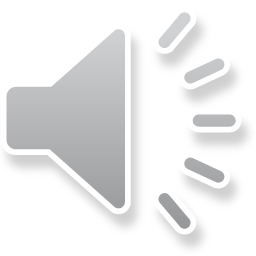 [Speaker Notes: 中学校社会科における「内容のまとまり」は，学習指導要領に示されている各分野の内容A（１），B（２）などで示された各項目になります。
　地理，歴史，公民の3分野で，合計２２の内容からなります。この２２の内容ごとに評価することになります。]
Ⅰ 　中学校社会科における「内容のまとまり」
内容のまとまり
古代までの日本
　　 　課題を追究したり解決したりする活動を通して，次の事項を身　
　　に付けることができるよう指導する。

  ア　次のような知識を身に付けること。
  　(ｱ) 世界の古代文明や宗教のおこり
　　(ｲ) 日本列島における国家形成

　イ　次のような思考力，判断力，表現力等を身に付けること。
　　(ｱ) 古代文明や宗教が起こった場所や環境，農耕の広まりや生　
　　　　産技術の発展，東アジアとの接触や交流と政治や文化の変化　
　　　　などに着目して，事象を相互に関連付けるなどして，アの　(ｱ)
　　　　から　(ｴ)までについて古代の社会の変化の様子を多面的・多
　　　　角的に考察し，表現すること。
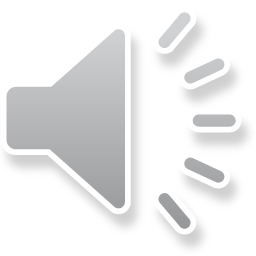 学習指導要領解説社会科編　P94より一部抜粋
[Speaker Notes: 学習指導要領解説では，「内容のまとまり」である各項目は，（１），（２）と示されています。
　また，それぞれの「内容のまとまり」ごとに，ア「知識・技能」とイ「思考力・判断力・表現力等」が示されています。]
「指導と評価の一体化」のための
学習評価について
中学校　社会
Ⅰ　中学校社会科の「内容のまとまり」
Ⅱ　中学校社会科における「内容のまとまりごとの評価規準」
　　作成の手順
Ⅲ　「内容のまとまりごとの評価規準」の考え方を踏まえた評価
　　規準の作成
Ⅳ　「主体的に学習に取り組む態度」の評価
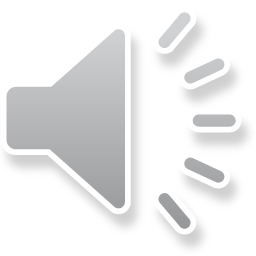 [Speaker Notes: 次に，「内容のまとまりごとの評価規準」作成の手順について説明します。
　冊子は，第2編２８ページからになります。]
Ⅱ　「内容のまとまりごとの評価規準」　作成の手順
P28
【中学校学習指導要領 第２章 第２節 社会「第１ 目標」】
（中学校学習指導要領P. 41）
【改善等通知 別紙４ 社会（１）評価の観点及びその趣旨 ＜中学校 社会＞】
（改善等通知 別紙４ P.３）
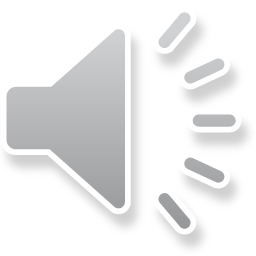 ②観点の表記
①生徒の姿で示す
[Speaker Notes: まず，学習指導要領に示された教科及び各分野の目標を踏まえて，「評価の観点及びその趣旨」が作成されていることをご理解ください。
　上の段に示す中学校社会科の目標（１）から（３）は，ぞれぞれ，「知識及び技能」，「思考力，判断力，表現力等」，「学びに向かう力，人間性等」に対応しており，この３つの資質・能力を評価する際の観点とその趣旨が下の段に示されています。
　ここでの確認事項は２つです。１つは，（１）から（３）の各観点の文末表現が，下線部のように生徒の姿で示されていること。２つは，（３）の「学びに向かう力，人間性等」については，評価の観点が「主体的に学習に取り組む態度」とされ，上の段の目標の下線部については示されていないことです。
　地理，歴史，公民の各分野の目標についてもこの評価の観点及び趣旨を踏まえて，内容のまとまりごとの具体的な評価規準を作成していきます。]
Ⅱ　「内容のまとまりごとの評価規準」　作成の手順
P30
①　各教科における「内容のまとまり」と「評価の観点」との関係を確認する。
内容のまとまり 
＜例　「Ｂ世界の様々な地域 (1) 世界各地の人々の生活と環境」＞ 
内容 
　場所や人間と自然環境との相互依存関係などに着目して，課題を追究したり解決したりする活動を通して，次の事項を身に付けることができるよう指導する。  

ア 次のような知識を身に付けること。
　(ｱ) 　人々の生活は，その生活が営まれる場所の自然及び社会的条件から影響を受けた
　　　　 り，その場所の自然及び社会的条件に影響を与えたりすることを理解すること。
　(ｲ)　 世界各地における人々の生活やその変容を基に，世界の人々の生活や環境の多様　
　　　　性を理解すること。その際，世界の主な宗教の分布についても理解すること。


イ 次のような思考力，判断力，表現力等を身に付けること。
　(ｱ)　 世界各地における人々の生活の特色やその変容の理由を，その生活が営まれる場　
　　　　所の自然及び社会的条件などに着目して多面的・多角的に考察し，表現すること。
知識及び技能に関する内容
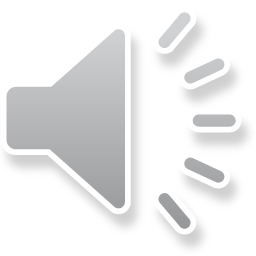 思考力，判断力，表現力等に関する内容
[Speaker Notes: では，地理的分野B(1)「世界各地の人々の生活と環境」における「内容のまとまりごとの評価規準」を例に説明します。第2編30ページをご覧ください。
　まず，このB(1)の「内容のまとまり」と３つの「評価の観点」の関係を確認します。
　実線で囲まれた部分が，「知識・技能」に関する内容，点線で囲まれた部分が「思考力・判断力・表現力等」に関する内容です。「学びに向かう力，人間性等」に関わる事項は示されていません。
　この関係を確認した上で，評価規準を作成していきます。]
Ⅰ　「内容のまとまりごとの評価基準」作成の手順
P31
②　【観点ごとのポイント】を踏まえ，「内容のまとまりごとの評価規準」を作成する。
○「知識・技能」のポイント
　　・「知識」・・・学習指導要領に示す「２ 内容」の「知識」に関わる事項に示された
　　　　　　　　　　「…理解すること」の記述を当てはめ，生徒が「…理解している」か　　
　　　　　　　　　　どうかの学習状況として表す。
　　
　　・「技能」・・・学習指導要領に示す「２ 内容」の「技能」に関わる事項に示された　　　　
　　　　　　　　　「…身に付けること」の記述を当てはめ，生徒が「…身に付けている」
　　　　　　　　　かどうかの学習状況として表す。
　　　　　　　　　　ただし，学習指導要領の「内容のまとまり」（中項目）中に記載の　
　　　　　　　　　あるもののみ，それを表している。
B（１）「世界各地の人々の生活と環境」　　　　　＊「技能」に関する評価規準なし
内容ア
 (ｱ)   人々の生活は，その生活が営まれる場所の自然及び社会的条件から影響を受
      けたり，その場所の自然及び社会的条件に影響を与えたりすることを理解すること。
                                                                                                    　　　している。　　 　　  
 (ｲ)　 世界各地における人々の生活やその変容を基に，世界の人々の生活や環境の
     多様性を理解すること。その際，世界の主な宗教の分布についても理解すること。
　　　　　　　　　　　  している。　　　　　　　　　　　　　　　　　　　　　　　　　　　　　  している
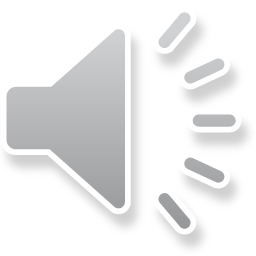 [Speaker Notes: その際，第2編31ページに示されている②「内容のまとまりごとの評価規準」を「作成する際の観点ごとのポイント」を踏まえて，評価規準を作成します。
　まず，　「知識・技能」のポイントです。学習指導要領に示されている文章の「理解すること」の文末表現を「理解している」と生徒の姿で表します。
　これをB(1)の「知識・技能」に関する内容にあてはめ，朱書き部分のように文末表現を変えて評価規準を作成します。
　ただし，この内容のまとまりの中に「技能」に関する記載がありませんので，ここでは，「技能」に関する評価規準は作成しないことになります。]
Ⅰ　「内容のまとまりごとの評価基準」作成の手順
P31
②　【観点ごとのポイント】を踏まえ，「内容のまとまりごとの評価規準」を作成する。
○「思考・判断・表現」のポイント
　学習指導要領に示す「２ 内容」の「思考力，判断力，表現力等」に
　関わる事項に示された「…考察（，構想）し，表現すること」の記述を
　当てはめ，それを生徒が「…考察（，構想）し，表現している」かどう
　かの学習状況として表す。
B（１）「世界各地の人々の生活と環境」
内容イ

(ｱ)　 世界各地における人々の生活の特色やその変容の理由を，その生活が営まれる　
　　場所の自然及び社会的条件などに着目して多面的・多角的に考察し，表現すること。
　　　　　　　　　　　　　　　　　　　　　　　　　　　　　　　　　　　　　　　　　　　　　　　　　している。
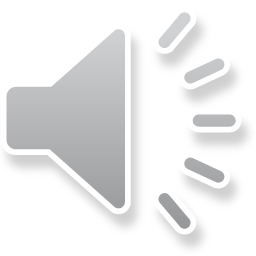 [Speaker Notes: 次に，「思考・判断・表現」のポイントです。学習指導要領の「考察(構想）し，表現すること」の文末表現を「考察(構想）し，表現している」と生徒の姿で表します。
　これをB(1)の「思考力・判断力・表現力等」に関する内容にあてはめ，朱書き部分のように文末表現を変えて評価規準を作成します。]
Ⅰ　「内容のまとまりごとの評価基準」作成の手順
P31
②　【観点ごとのポイント】を踏まえ，「内容のまとまりごとの評価規準」を作成する。
○「主体的に学習に取り組む態度」のポイント
　　・学習指導要領に示す「２ 内容」に「学びに向かう力，人間性等」
　　　に関わる事項が示されていないことから，「内容のまとまりごと
　　　の評価規準」を作成する場合，「分野別の評価の観点及びその
　　　趣旨」における「主体的に学習に取り組む態度」を基に，「内容　
　　　のまとまりごとの評価規準」を作成する。
　
  　・その際，「評価の観点及びその趣旨」の冒頭に示された「…につ
        いて」の部分は，この「内容のまとまり」で対象とする，学習指導
　　  要領上の「諸事象」を当てはめ，「よりよい社会の実現を視野に
        そこで見られる課題を主体的に追究（，解決）しようとしている　
　　　（地理的分野・歴史的分野）」か，「現代社会に見られる課題の
　　　解決を視野に主体的に社会に関わろうとしている（公民的分
　　　野）」かどうかの学習状況として表す。
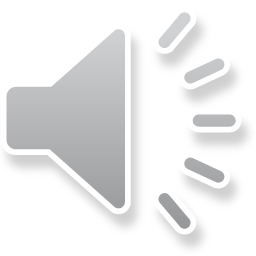 [Speaker Notes: さらに，「主体的に学習に取り組む態度」の観点についてです。この観点については学習指導要領に「学びに向かう力，人間性等」に関わる事項が示されていません。そこで，文部科学省通知　「改善通知の別紙４」にある分野別の評価の観点及びその趣旨」に示されている「主体的に学びに取り組む態度」を基に評価規準を作成します。]
Ⅱ　「内容のまとまりごとの評価規準」作成の手順
P29
②　【観点ごとのポイント】を踏まえ，「内容のまとまりごとの評価規準」を作成する。
「内容のまとまりごとの評価規準」を作成する場合，「分野別の評価の観点及びその趣旨」における「主体的に学習に取り組む態度」を基に作成するために，改善通知の別紙４で確認する必要があります。
【改善等通知 別紙４ 社会（２）学年・分野別の評価の観点の趣旨　＜中学校 社会＞地理的分野】
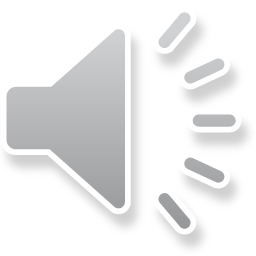 （改善等通知 別紙４ P.４）
[Speaker Notes: 冊子の第2編29ページをご覧ください。ページの下の段に示されているのが,改善通知に示されている＜中学校　社会　地理的分野＞の評価の観点の趣旨です。
　赤い枠で囲んだ「主体的に学習に取り組む態度」の「観点の趣旨」の部分を用います。]
Ⅱ　「内容のまとまりごとの評価規準」作成の手順
P30～32
②　【観点ごとのポイント】を踏まえ，「内容のまとまりごとの評価規準」を作成する。
「…について」の部分は，この「内容のまとまり」で対象とする，学習指導要領上の「諸事象」を当てはめ，「よりよい社会の実現を視野にそこで見られる課題を主体的に追究（，解決）しようとしている　（地理的分野）」かどうかの学習状況として表す。
【改善等通知 別紙４ 社会（２）学年・分野別の評価の観点の趣旨　＜中学校 社会＞地理的分野】
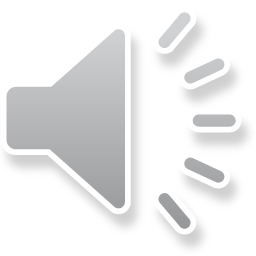 [Speaker Notes: 具体的にB(1)の内容ごとのまとまりの評価規準を作成してみましょう。第2編30ページ，下の段をご覧ください。
　まず，「観点の趣旨」の「・・・について」の部分に，B(1)の内容のまとまりで対象とする諸事象をあてはまめます。ここでは，「世界各地の人々の生活と環境」についてとなります。次に，態度は，地理的分野の学習ですので，「よりよい社会の実現を視野にそこで見られる課題を主体的に追究しようとしている。」と表します。]
Ⅱ　「内容のまとまりごとの評価規準」作成の手順
P32
（２）学習指導要領の「２ 内容」 及び 「内容のまとまりごとの評価規準（例）」
～B（1）「世界各地の人々の生活と環境」～
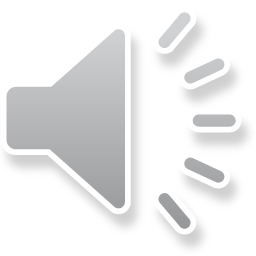 [Speaker Notes: このようにして，32ページに示す「内容のまとまりごとの評価規準」が作成されています。]
Ⅱ　「内容のまとまりごとの評価規準」作成の手順
【各分野の留意事項】
P31～32
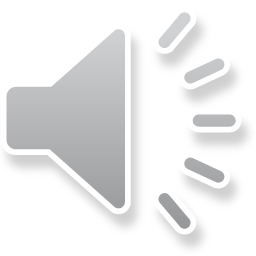 [Speaker Notes: ここで，評価規準を作成する際の各分野の留意事項について説明します。
　地理的分野と歴史的分野では，「主体的に学習に取り組む態度」における「追究，解決しようとしている」部分の表現について，「思考・判断・表現」の「内容のまとまりごとの評価規準」に「構想」の語が記載されている項目のみ，「追究，解決しようとしている」と表現し,その他は「追究しようとしている」と表現します。
　また，歴史的分野では，「知識及び技能」について，学習指導要領上の当該項目の中に「自らが生活する地域や受け継がれてきた伝統や文化への関心をもって」との記載がある，「Ａ(2)，身近な地域の歴史」のみ，それを「主体的に学習に取り組む態度」の対象として移動し，その冒頭に冠して表します。
　公民的分野では，「思考・判断・表現」について，「２の内容」の各中項目の冒頭に「…に着目して」と示された視点を，それぞれの記載の文頭に冠して表しています。ただし，社会科のまとめとなる「Ｄ(2)　よりよい社会を目指して」のみ，「社会的な見方・考え方を働かせ」を冠して表します。

冊子の105ページから118ページに，すべての「内容のまとまり」について，「内容のまとまりごとの評価規準」の例が，掲載されています。後ほどご覧ください。]
「指導と評価の一体化」のための
学習評価について
中学校　社会
Ⅰ　中学校社会科の「内容のまとまり」
Ⅱ　中学校社会科における「内容のまとまりごとの評価規準」
　　作成の手順
Ⅲ　「内容のまとまりごとの評価規準」の考え方を踏まえた評価
　　規準の作成
Ⅳ　「主体的に学習に取り組む態度」の評価
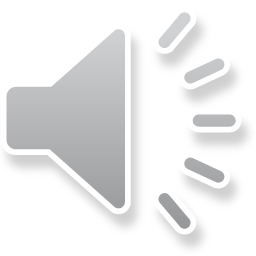 [Speaker Notes: 続いて，「内容のまとまりごとの評価規準」の考え方を踏まえた評価規準の作成について説明します。
　冊子は，第３編35ページからです。]
中学校社会科の内容のまとまり＝単元
P27，37
〔地理的分野〕
Ａ 世界と日本の地域構成 （１）地域構成
Ｂ 世界の様々な地域 （１）世界各地の人々の生活と環境
Ｂ 世界の様々な地域 （２）世界の諸地域
Ｃ 日本の様々な地域 （１）地域調査の手法
Ｃ 日本の様々な地域 （２）日本の地域的特色と地域区分
Ｃ 日本の様々な地域 （３）日本の諸地域
Ｃ 日本の様々な地域 （４）地域の在り方
〔歴史的分野〕
Ａ 歴史との対話 （１）私たちと歴史
Ａ 歴史との対話 （２）身近な地域の歴史
Ｂ 近世までの日本とアジア （１）古代までの日本
Ｂ 近世までの日本とアジア （２）中世の日本
Ｂ 近世までの日本とアジア （３）近世の日本
Ｃ 近現代の日本と世界 （１）近代の日本と世界
Ｃ 近現代の日本と世界 （２）現代の日本と世界
〔公民的分野〕
Ａ 私たちと現代社会 （１）私たちが生きる現代社会と文化の特色
Ａ 私たちと現代社会 （２）現代社会を捉える枠組み
Ｂ 私たちと経済 （１）市場の働きと経済
Ｂ 私たちと経済 （２）国民の生活と政府の役割
Ｃ 私たちと政治 （１）人間の尊重と日本国憲法の基本的原則
Ｃ 私たちと政治 （２）民主政治と政治参加
Ｄ 私たちと国際社会の諸課題（１）世界平和と人類の福祉の増大
Ｄ 私たちと国際社会の諸課題（２）よりよい社会を目指して
地理的分野　７つ
歴史的分野　７つ
公民的分野　８つ
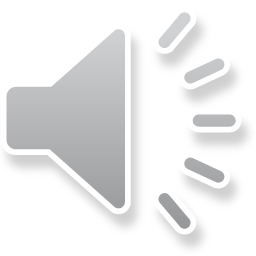 [Speaker Notes: 社会科においては，原則としてこの22の「内容のまとまりごと」に作成される評価規準（例）を基に，各分野の項目構成の特色を踏まえた上で，単元の評価規準を作成します。]
Ⅲ　「内容のまとまりごとの評価規準」の考え方
　　を踏まえた評価規準の作成
P36
（１）知識・技能 
　さらに，平成29年版の学習指導要領改訂においては，学んだ内容が，既得の知識及び技能と関連付けながら深く理解され，他の学習や生活の場面でも活用できる「生きて働く」知識や技能となることが重視されている。
　このうち知識については，社会的事象等の特色や意味，理論などを含めた社会の中で汎用的に使うことのできる概念等に関わる知識を獲得するように学習を設計することが求められ，
　技能については，解説中に「参考資料３ 社会的事象等について調べまとめる技能」として，身に付けるべき技能の例を整理したところである。
　これらのことを踏まえれば，単元の目標においても，その評価規準においても，細かな事象を網羅的に羅列して求めることの無いよう留意することが必要である。
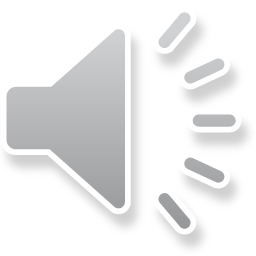 [Speaker Notes: では，観点ごとの評価規準を作成する際の留意事項を説明します。
　まず，知識及び技能のポイントです。
　　知識については，社会的事象等の特色や意味，理論などを含めた，社会の中で汎用的に使うことのできる概念等に関わる知識を獲得するように学習を設計することが求められています。技能については，解説の中に「参考資料３ 社会的事象等について調べまとめる技能」として，身に付けるべき技能の例が整理されています。
　　このことをふまえ，単元の目標においても，その評価規準においても，「細かな事象を網羅的に羅列」して求めることのないよう留意することが必要です。]
Ⅲ　「内容のまとまりごとの評価規準」の考え方を
　　　踏まえた評価規準の作成
P36
（２）思考・判断・表現 
　　「社会的な見方・考え方」は，社会的事象等の意味や意義，特色や相互の関連を考察したり，社会に見られる課題を把握して，その解決に向けて構想したりする際の「視点や方法（考え方）」である・・・。
　「社会的な見方・考え方」は，「思考力，判断力，表現力等」の育成に当たって重要な役割を果たすものであると捉えられる。
　そこで，学習指導要領及びその解説に示された，分野等の特質に応じた視点の例や，視点を生かした考察や構想（選択・判断）に向かう「問い」の例などを踏まえ，各単元において，それぞれの「見方・考え方」を視野に，具体的な「視点」等を組み込んだ評価規準を設定することが重要である。単元を見通した「問い」を設定し「社会的な見方・考え方」を働かせることで，社会的事象等の意味や意義，特色や相互の関連等を考察したり，社会に見られる課題を把握してその解決に向けて構想したりする学習を一層充実させることが可能となる。
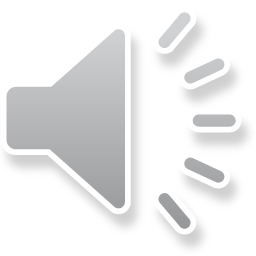 [Speaker Notes: 次に，思考・判断・表現についてです。 
　今回の改訂において，「社会的な見方・考え方」は社会的事象等の意味や意義，特色や相互の関連を考察したり，社会に見られる課題を把握して，その解決に向けて構想したりする際の「視点や方法」であると説明されています。
　このことから，「社会的な見方・考え方」は，とりわけ「思考力，判断力，表現力等」の育成に当たって重要な役割を果たすものと捉えることができます。
　そこで，分野等の特質に応じた視点の例や，視点を生かした考察や構想（選択・判断）に向かう「問い」の例などを踏まえ，各単元において，それぞれの「見方・考え方」を視野に，具体的な「視点」等を組み込んだ評価規準を設定することが重要です。]
Ⅲ　「内容のまとまりごとの評価規準」の考え方
　　を踏まえた評価規準の作成
P37
（３）主体的に学習に取り組む態度 
　現実の社会的事象を扱うことのできる社会科ならではの「主権者として，持続可能な社会づくりに向かう社会参画意識の涵養やよりよい社会の実現を視野に課題を主体的に解決しようとする態度の育成（「②社会科の改訂の基本的な考え方」（ウ）」）が必要である。
　「『関心・意欲・態度』については，表面的な状況のみに着目することにならないように留意するとともに，教科の特性や学習指導の内容等も踏まえつつ，ある程度長い区切りの中で適切な頻度で『おおむね満足できる』状況等にあるかどうかを評価するなどの工夫を行うことも重要である」とされていた（平成22年版「生徒の学習評価の在り方について（報告）」中央教育審議会）。
　「関心・意欲・態度」の趣旨を継承する「主体的に学習に取り組む態度」についても，ある程度長い区切りの中で評価することが考えられ，単元を越えて評価規準を設定することも考えられる。
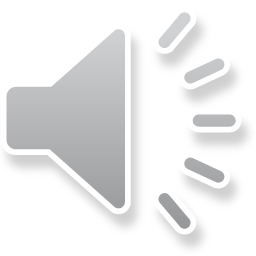 [Speaker Notes: 最後に，主体的に学習に取り組む態度についてです。 
　現実の社会的事象を扱うことのできる社会科ならではの「主権者として，持続可能な社会づくりに向かう社会参画意識の涵養やよりよい社会の実現を視野に課題を主体的に解決しようとする態度の育成が必要です。
　ただし，中央教育審議会における平成22年版「生徒の学習評価の在り方について」において，「『関心・意欲・態度』については，表面的な状況のみに着目することにならないように留意するとともに，教科の特性や学習指導の内容等も踏まえつつ，ある程度長い区切りの中で適切な頻度で『おおむね満足できる』状況にあるかどうかを評価するなどの工夫を行うことも重要である」とされています。
　このことをふまえ，「主体的に学習に取り組む態度」についても，ある程度長い区切りの中で評価することが考えられ，単元を超えて評価規準を設定することも考えられます。]
Ⅲ　「内容のまとまりごとの評価規準」の考え方
　　を踏まえた評価規準の作成
【「内容のまとまり」と「単元」の大小関係に着目した評価規準の作成】
P37
【ケース１】　「内容のまとまり」を単元とする場合
　「内容のまとまりごとの評価規準(例）」＝「単元の評価規準」
【ケース２】　「内容のまとまり」の一部を単元とする場合　
　「内容のまとまりごとの評価規準(例）」の記載事項を基に，細分化しつつ具体化した「単元の評価規準」を設定
【ケース３】　「内容のまとまり」を超えて単元とする場合
　「技能」「思考・判断・表現」「主体的に学習に取り組む態度」については，複数の中項目にまたがった評価場面を設定
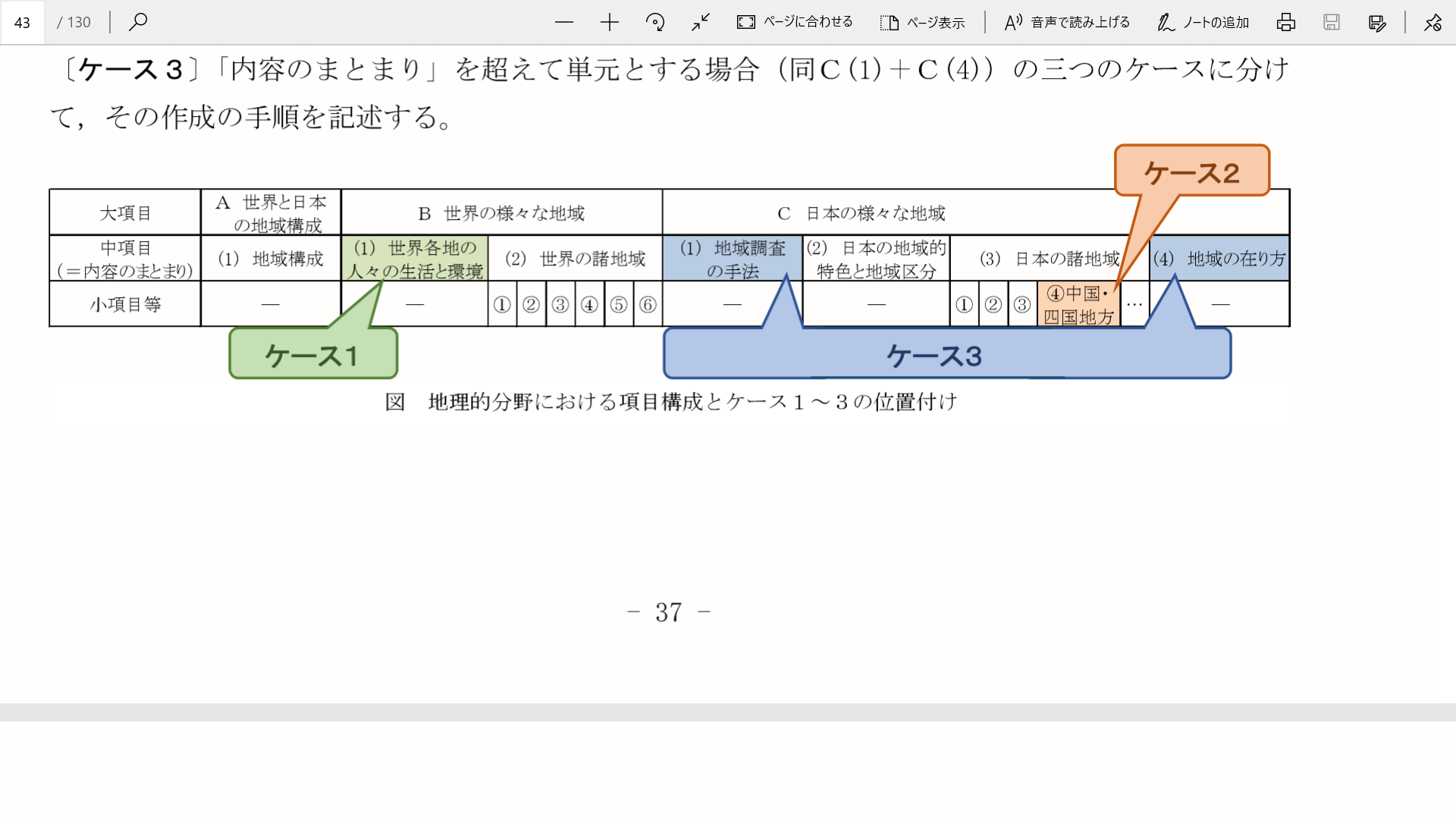 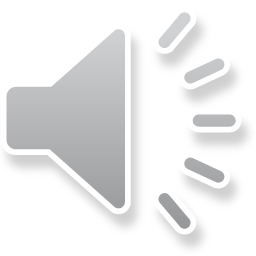 [Speaker Notes: 続いて，社会科における「内容のまとまり」と「単元」の大小関係に着目した評価規準作成のポイントについて説明します。
　37ページをご覧ください。
　地理的分野の「内容のまとまり」と「単元」の大小に着目した評価規準の作成について，ケース１からケース３の3つの事例が紹介されています。
　ケース１は，「内容のまとまりごとの評価規準」を単元の評価規準として転記し，用いる場合です。
　ケース２は，小項目を単元とした場合で，この場合は，内容のまとまりごとの評価規準の記載事項を細分化して単元の評価規準を設定します。
　ケース３は，複数の中項目にまたがって，単元の評価規準を作成する場合です。
　４０ページの事例１のように，それぞれの「内容のまとまりごとの評価規準」を並列表記して単元の評価規準を設定したり，４１ページ事例２のように主体的に学習に取り組む態度のみをまとめて評価規準を設定したりします。]
「指導と評価の一体化」のための
学習評価について
中学校　社会
Ⅰ　中学校社会科の「内容のまとまり」
Ⅱ　中学校社会科における「内容のまとまりごとの評価規準」
　　作成の手順
Ⅲ　「内容のまとまりごとの評価規準」の考え方を踏まえた評価
　　規準の作成
Ⅳ　「主体的に学習に取り組む態度」の評価
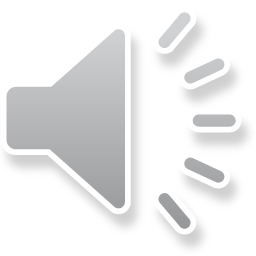 [Speaker Notes: 最後に，「主体的に学習に取り組む態度」の評価について，実際の指導と評価における留意点を説明します。]
「主体的に学習に取り組む態度」の評価②
P9～10
「主体的に学習に取り組む態度」については，知識及び技能を獲得したり，思考力，判断力，表現力等を身に付けたりすることに向けた粘り強い取組の中で，自らの学習を調整しようとしているかどうかを含めて評価する。
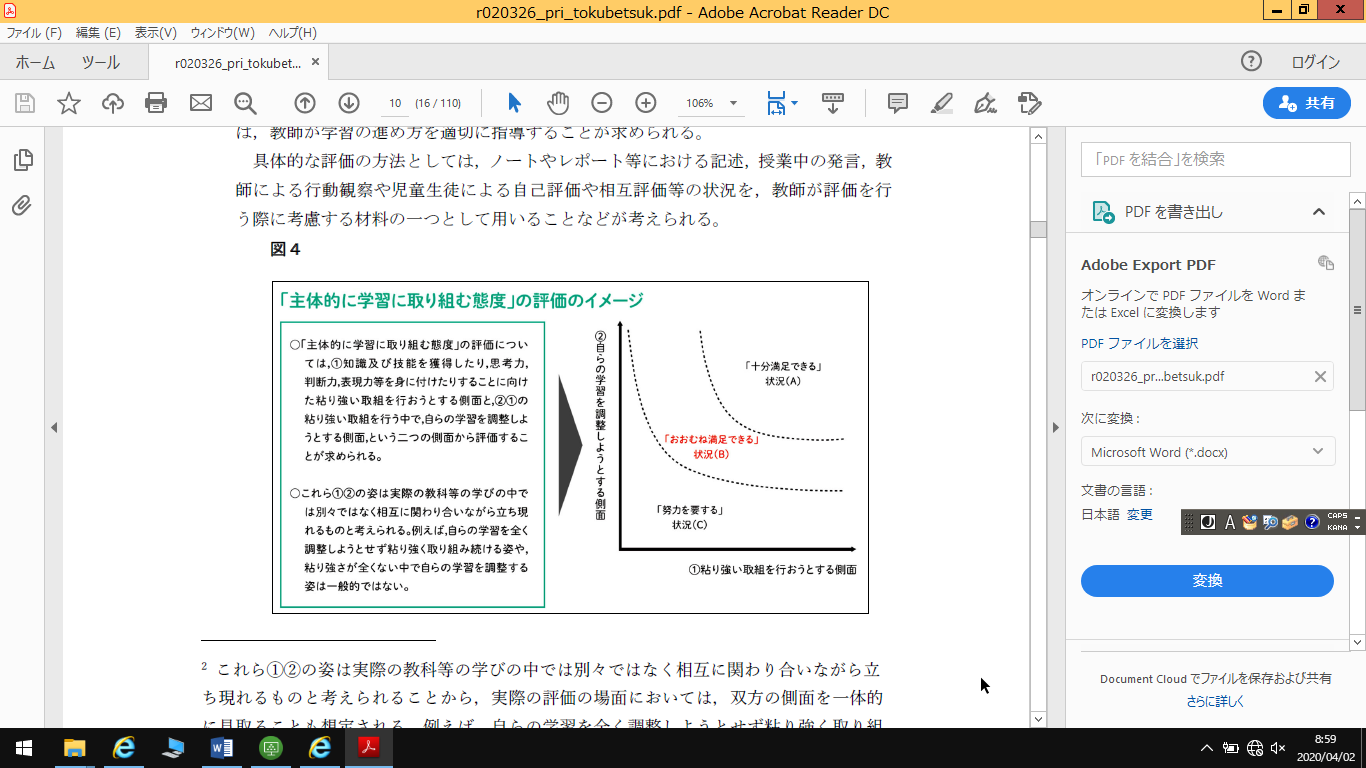 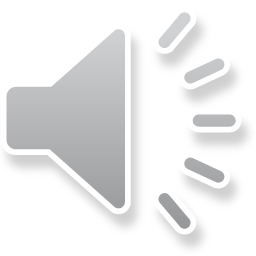 23
＜参考＞報告Ｐ．12　　通知２．（２）
[Speaker Notes: 総説編でも，説明しましたように，「主体的に学習に取り組む態度」については，「粘り強く学習に取り組む態度」と「自ら学習を調整しようとする態度」の二つの側面を評価することが求められます。]
Ⅳ　「主体的に学習に取り組む態度」の評価
P92～101
事例６　世界平和と人類の福祉の増大（公民的分野　D(1)）
　　　　　　　　○「評定に用いる評価」　●「学習改善につなげる評価」
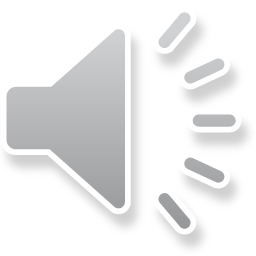 [Speaker Notes: 93ページの（３）指導と評価の公民的分野D（１）の展開例をご覧ください。
　スクリーンは，「主体的に学習に取り組む態度」に係る学習活動と，その評価規準を抜粋してまとめたものです。]
Ⅳ　「主体的に学習に取り組む態度」の評価
P92～101
自らの学習を調整しようとしながら粘り強く取り組む状況の評価
各次の終末段階
単元末
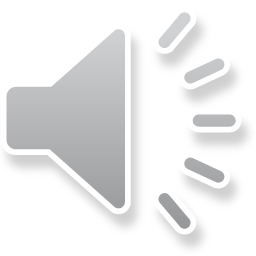 [Speaker Notes: 「主体的に学習に取り組む態度」のうち，自らの学習を調整し，粘り強く取り組む状況の評価については，各次の終末段階や単元末で行っています。単元の初めに立てた見通しを踏まえて学習を振り返り，次の学習や生活に生かしたいこととして見い出した内容で評価します。
　その際，生徒が記述したり,まとめたりした内容で評価するため，ワークシートや聞き取りを評価方法として用いています。]
Ⅳ　「主体的に学習に取り組む態度」の評価
P92～101
「主体的に社会に関わろうとする態度」の評価【公民的分野】
単元末
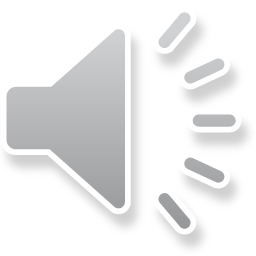 [Speaker Notes: 「主体的に学習に取り組む態度」のうち，公民的分野の評価規準に位置づいている「主体的に社会に関わろうとする態度」の評価については，単元末に行っています。学習後も関心をもって自ら追究し続けたい，解決，改善を図っていきたいこととして見い出した「問い」と，その社会的意義について，ワークシートの記述内容を基に評価しています。]
Ⅳ　「主体的に学習に取り組む態度」の評価
P99～100
「主体的に学習に取り組む態度」の評価を行う際の留意点
①　見通しを立てる機会
②　学習を振り返る機会
③　教師や他の生徒による評価を伝える
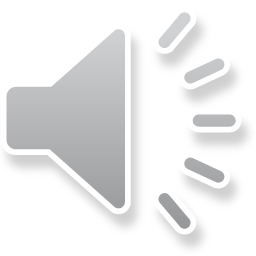 [Speaker Notes: 「主体的に学習に取り組む態度」を育成し，評価を行う際の３つの留意点をまとめます。
　第一に，生徒が見通しを立てる機会を設けることです。
　第二に，学習を振り返る機会を設けることです。
これにより，生徒が自らの学びの過程を捉え，自らの学習を調整することにつながります。
　第三に，教師や他の生徒による評価を伝えることです。
　教師と生徒のコミュニケーションや，生徒同士の相互評価は，追究の過程で，優れていたことや成長が見られた部分，改善すべき部分に気づかせていくことにつながり，生徒が自らの学びの過程をとらえる上で効果的であると考えられます。

　第３編第２章には，６つの事例が示されていますので，学習状況を確認したり，評価したりする場面を参考に，生徒の具体的な学習や教師の指導の改善に生かす評価の在り方について研鑽を重ねていきましょう。]
「指導と評価の一体化」のための
学習評価について
中学校　社会
Ⅰ　中学校社会科の「内容のまとまり」
Ⅱ　中学校社会科における「内容のまとまりごとの評価規準」
　　作成の手順
Ⅲ　「内容のまとまりごとの評価規準」の考え方を踏まえた評価
　　規準の作成
Ⅳ　「主体的に学習に取り組む態度」の評価
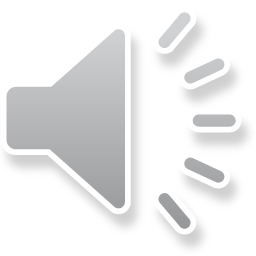 [Speaker Notes: 以上で，「『指導と評価の一体化』のための学習評価」について「中学校社会科」の説明を終わります。]